Info
Why Modern Studies?
Mr N. Hattie		gw20hattieneil@glow.sch.uk		Room: M33
Why?
Why Modern Studies?
Mr N. Hattie		gw20hattieneil@glow.sch.uk		Room: M33
Help
How can I help my young person?
Mr N. Hattie		gw20hattieneil@glow.sch.uk		Room: M33
Help
How can I help my young person?
Mr N. Hattie		gw20hattieneil@glow.sch.uk		Room: M33
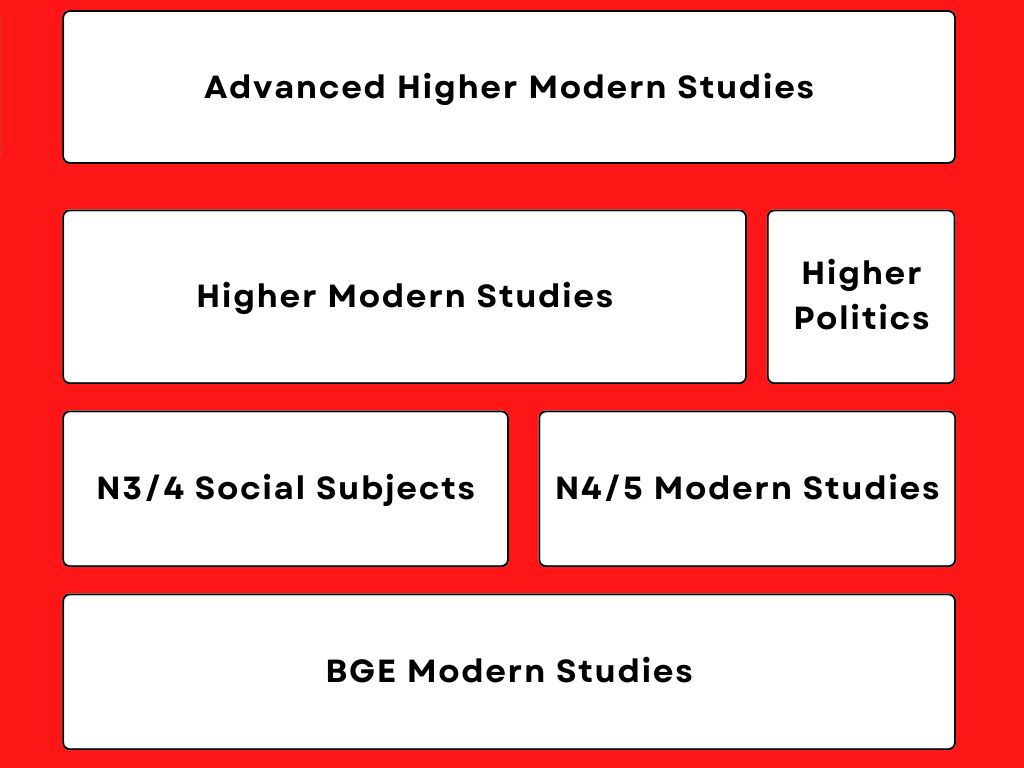 S4/5
N3/4 Social Subjects
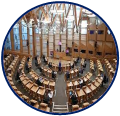 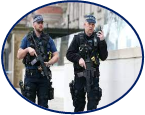 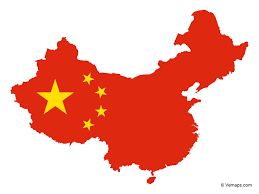 Mr N. Hattie		gw20hattieneil@glow.sch.uk		Room: M33
S4/5
N4/5 Modern Studies
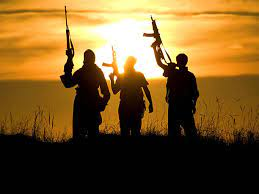 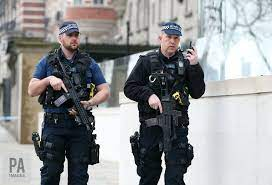 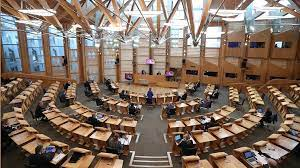 Mr N. Hattie		gw20hattieneil@glow.sch.uk		Room: M33
S5/6
Higher Modern Studies
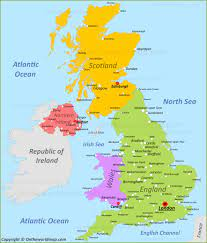 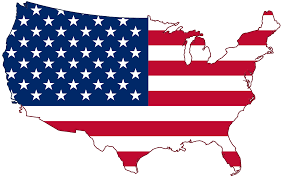 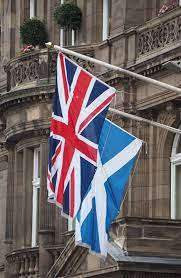 Mr N. Hattie		gw20hattieneil@glow.sch.uk		Room: M33
S5/6
Higher Politics
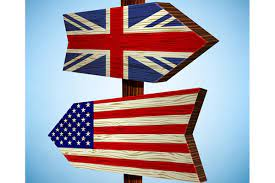 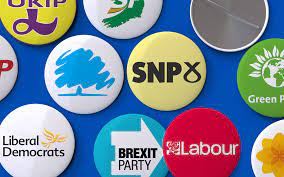 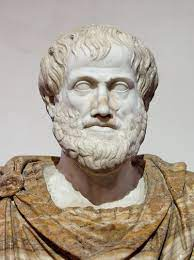 Mr N. Hattie		gw20hattieneil@glow.sch.uk		Room: M33
S5/6
Advanced Higher Modern Studies
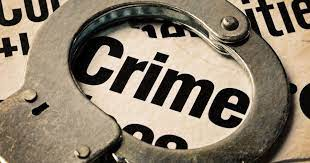 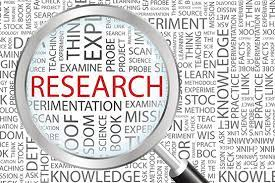 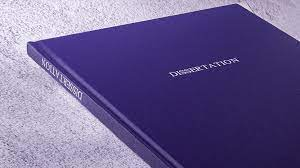 Mr N. Hattie		gw20hattieneil@glow.sch.uk		Room: M33